Bavishi C
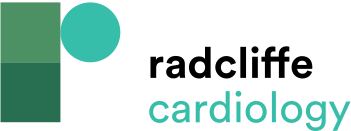 Figure 3: Transcatheter Left Atrial Appendage  Closure Device: The Lambre Device
Citation:  US Cardiology Review 2023;17:e05.
https://doi.org/10.15420/usc.2022.37
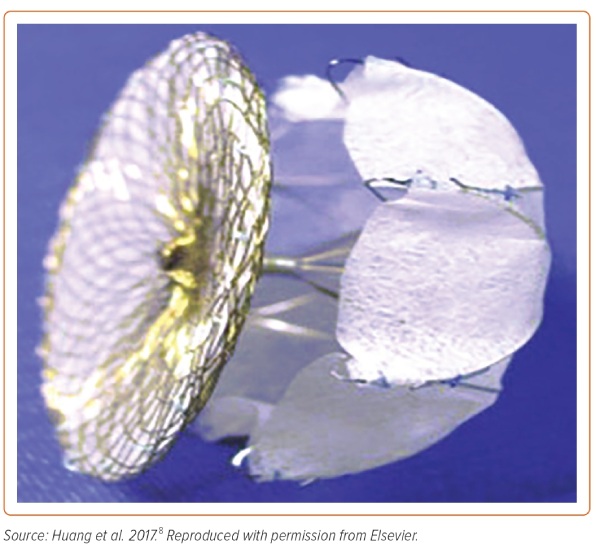